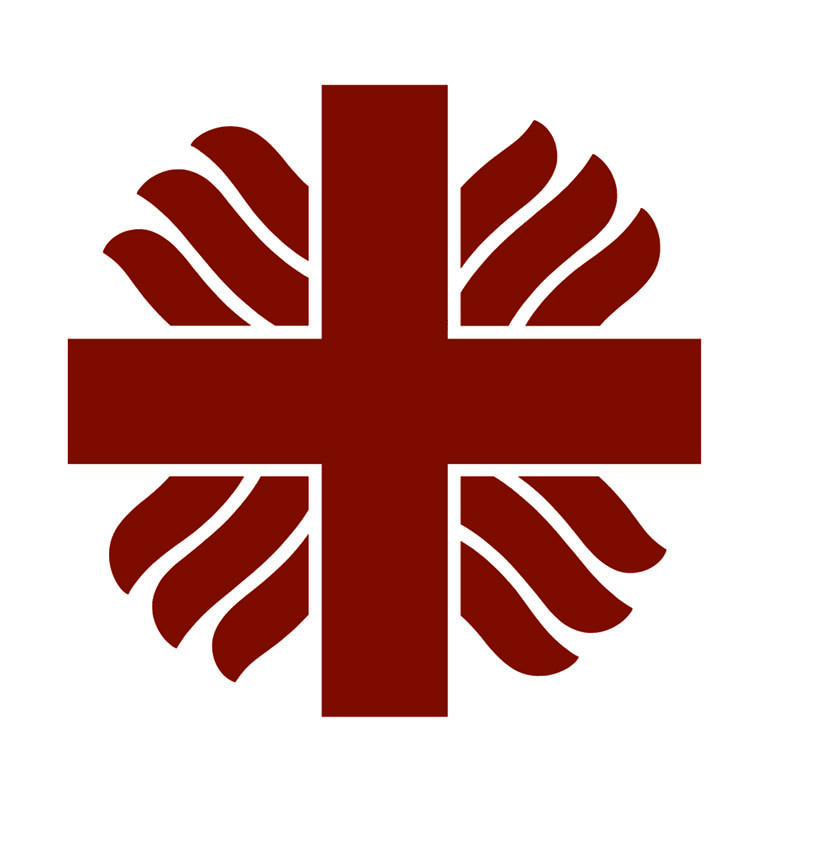 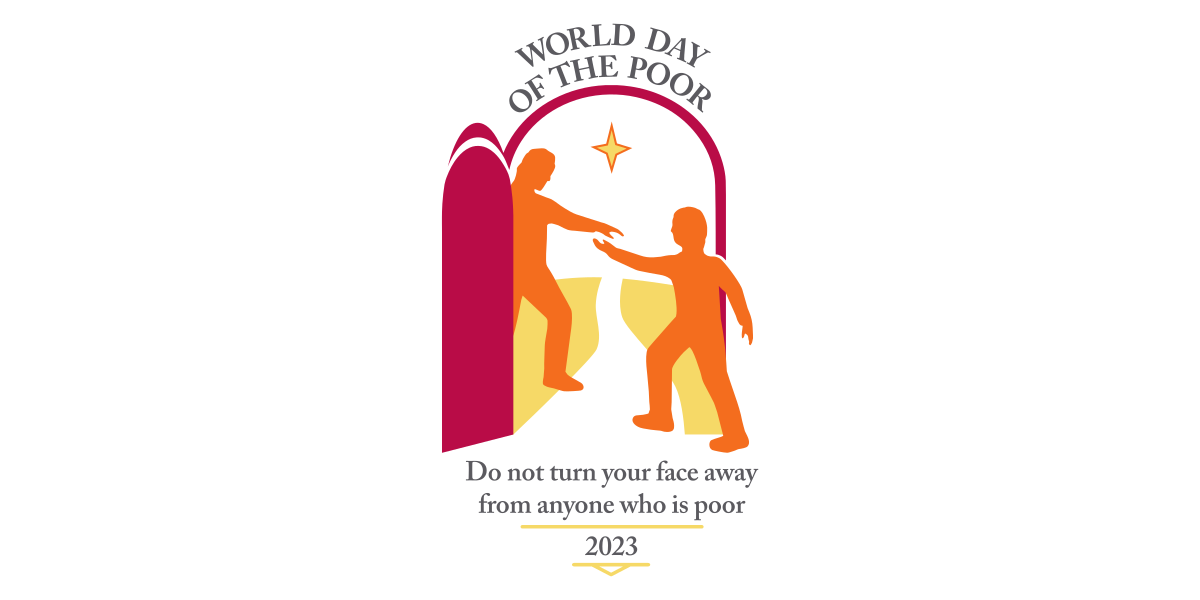 Caritas Aotearoa New Zealand

Partnering with communities to end cycles of poverty
Find out more at caritas.org.nz